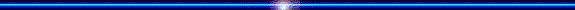 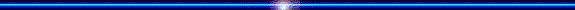 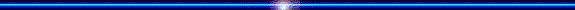 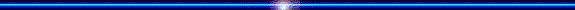 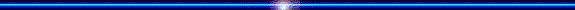 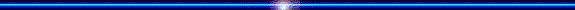 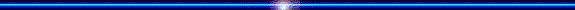 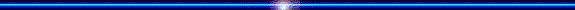 KHOA HỌC
Bài cũ:
-Em hãy cho biết khí quyển là gì?
-Không khí có ở đâu?Lấy ví dụ  minh hoạ.
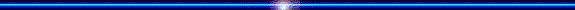 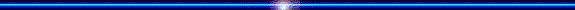 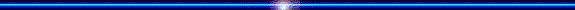 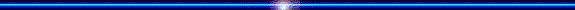 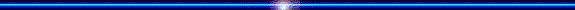 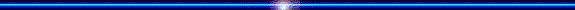 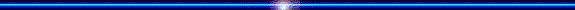 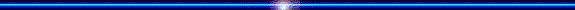 Không khí có những tính chất gì?
KHOA HỌC
Hoạt động 1:
- Trong cốc có chứa gì?
Dùng tay sờ, mắt nhìn, mũi ngửi, lưỡi nếm trong cốc em thấy có gì?
- Qua hoạt động 1 không khí có tính chất gì?
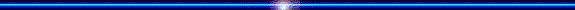 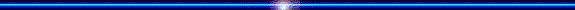 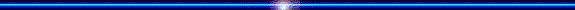 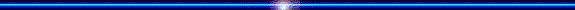 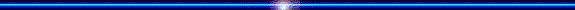 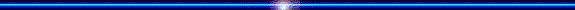 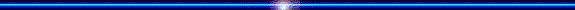 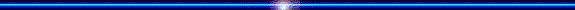 KHOA HỌC
Không khí có những tính chất gì?
Hoạt động 2:
- Mô tả hình dạng của các quả
 bóng vừa được thổi?
- Cái gì làm cho quả bóng căng phồng lên?
- Qua hoạt động chơi trên, chứng tỏ không khí có hình dạng nhất định không? Vì sao?
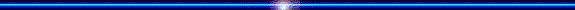 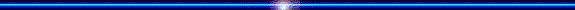 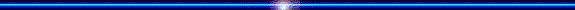 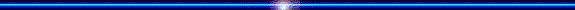 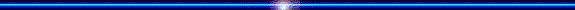 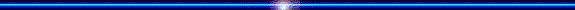 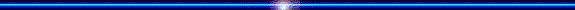 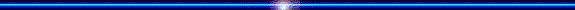 KHOA HỌC
Không khí có những tính chất gì?
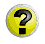 -Nêu một số ví dụ khác chứng tỏ không khí không có hình dạng nhất định?
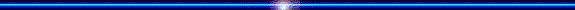 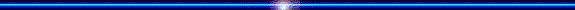 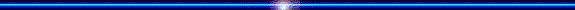 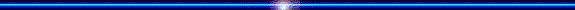 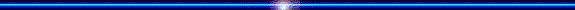 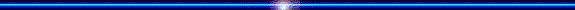 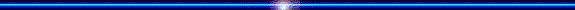 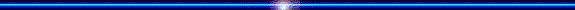 KHOA HỌC
Không khí có những tính chất gì?
Hoạt động 3: 
-Làm thí nghiệm như hình 2a,2b,2c sgk và sử dụng hai từ “nén lại” và “giãn ra” để nói về tính chất của không khí qua thí nghiệm này.
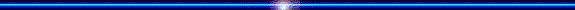 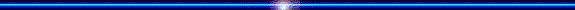 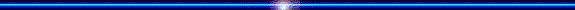 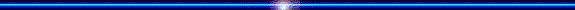 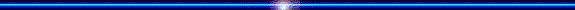 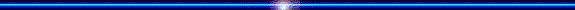 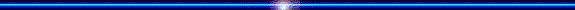 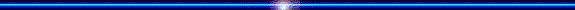 Quan sát hình sau và cho biết :
-Người ta vận dụng tính chất của không khí để làm gì qua hai bức tranh này?
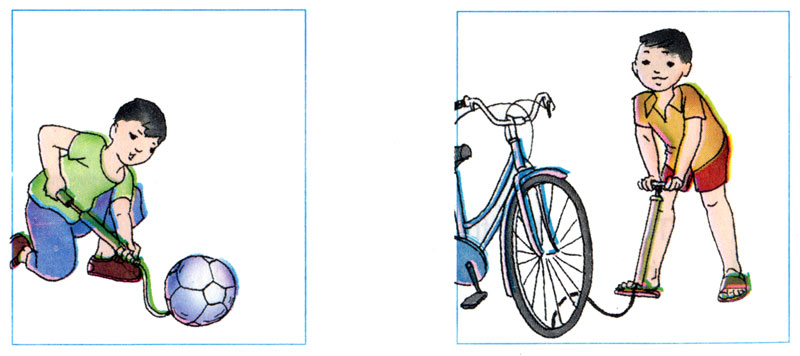 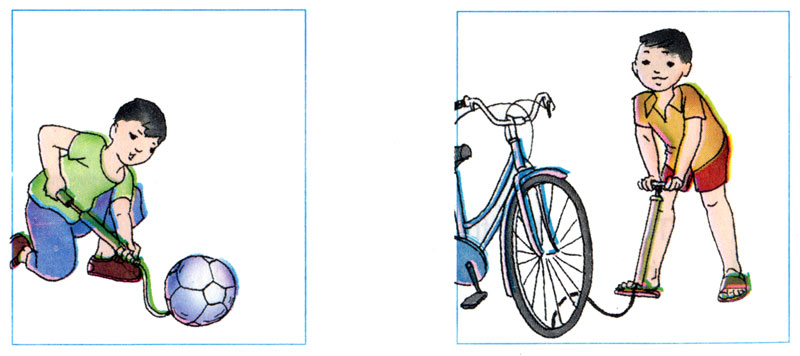 -Bơm bóng
-bơm lốp xe đạp.
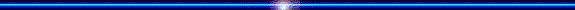 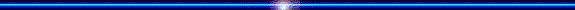 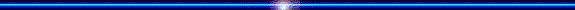 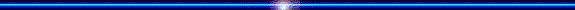 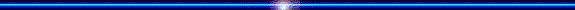 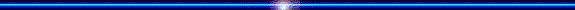 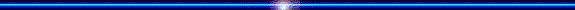 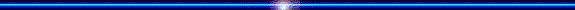 KHOA HỌC
Không khí có những tính chất gì?
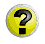 Trong thực tế đời sống con người đã ứng dụng tính chất của không khí vào những việc gì?
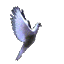 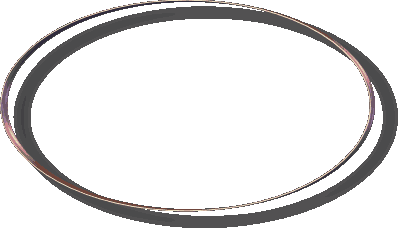 Kính chúc các thầy giáo, các em sinh mạnh khoẻ, hạnh phúc.